Lazy-CSeq

A Lazy Sequentialization Tool for C
CSeq framework
problem: analysis of concurrent programs














approach: reduction to sequential analysis
sequential
non-deterministic
C program
concurrent
C program
sequential
analysis
tool
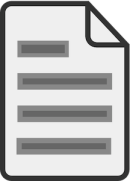 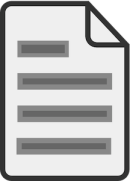 CSeq
P
P'
convert concurrent program P into sequential program P'
analyse P' using a sequential tool
CSeq framework
problem: analysis of concurrent programs














approach: reduction to sequential analysis
unrolling
inlining
refactoring
…
sequential
non-deterministic
C program
concurrent
C program
sequential
analysis
tool
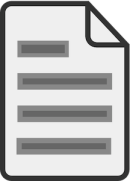 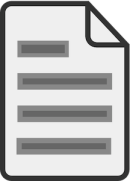 CSeq
P
P'
sequentialisations
Lal-Reps
Memory-Unwinding
Lazy-CSeq
…
convert concurrent program P into sequential program P'
analyse P' using a sequential tool
CSeq framework
problem: analysis of concurrent programs














approach: reduction to sequential analysis
sequential
non-deterministic
C program
testing
Klee
concurrent
C program
bounded
model-checkers
BLITZ
CBMC
ESBMC
LLBMC
…
sequential
analysis
tool
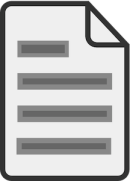 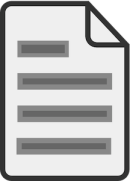 CSeq
P
P'
abstraction
CPAchecker SATABS
convert concurrent program P into sequential program P'
analyse P' using a sequential tool
Lazy-CSeq
P' equivalent to P up to k round-robin schedules
round bound
k
sequential
non-deterministic
C program
concurrent
C program
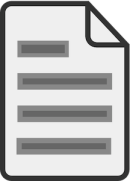 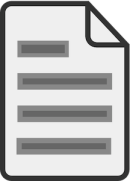 BMC
tool
Lazy-CSeq
P
P'
Lazy-CSeq
P' equivalent to P up to k round-robin schedules
round bound
k
sequential
non-deterministic
C program
program
unfolding
concurrent
C program
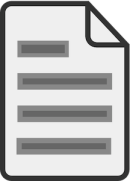 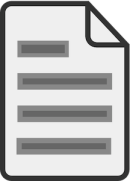 BMC
tool
Lazy-CSeq
P
P'
context bounding
[CAV’14]
Lazy-CSeq
P' equivalent to P up to k round-robin schedules
round bound
k
sequential
non-deterministic
C program
program
unfolding
concurrent
C program
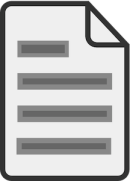 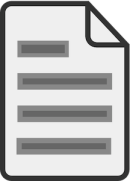 BMC
tool
CBMC
Lazy-CSeq
P
P'
context bounding
[CAV’14]
Lazy-CSeq
P' equivalent to P up to k round-robin schedules
round bound
k
sequential
non-deterministic
C program
program
unfolding
concurrent
C program
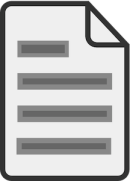 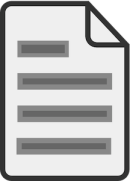 BMC
tool
CBMC
Lazy-CSeq
P
P'
context bounding
[CAV’14]
improvements on SV-COMP’14 version
optimised sequentialisation (less non-determinism, vars, clauses)
improved backend support (CPROVER_bitvector, …)
Competition
Analyse each test case up to 5 times (with increasing bounds)
ERROR found    UNSAFE
no ERROR found    increase bounds, restart analysis
no ERROR  found, last phase    SAFE
Competition
Analyse each test case up to 5 times (with increasing bounds)
ERROR found    UNSAFE
no ERROR found    increase bounds, restart analysis
no ERROR  found, last phase    SAFE

Performance
no missed bugs
no false positives
low verification time
low memory consumption
Thank You

users.ecs.soton.ac.uk/gp4/cseq